8.12.18
Классная работа
Окружность и круг
Окружность  ̶
геометрическая фигура, состоящая из всех точек плоскости, равноудаленных от данной точки (центра окружности).
Круг – 
часть плоскости, которая ограничена окружностью.
ОКРУЖНОСТЬ
КРУГ
НАПРИМЕР:
Гимнастический обруч, ювелирное 
колечко и т.д.
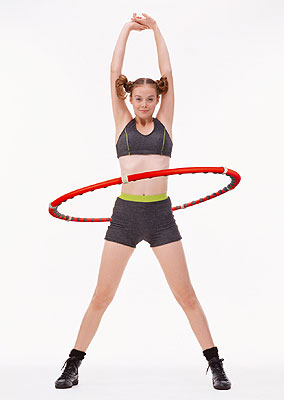 Пицца, пирог,блин, тарелка и т.д.
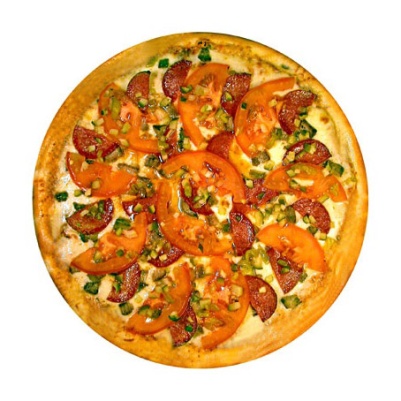 Отрезок, соединяющий центр окружности с 
какой-либо точкой на окружности – радиус.
Центр окружности.
Радиус окружности.
Любые две точки окружности делят её на две части. Каждая из этих частей называется дугой
Отрезок соединяющий 
две точки окружности
– хорда.
Дуга окружности.
Хорда окружности.
Диаметр окружности.
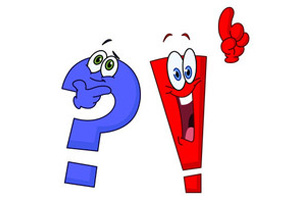 Хорда, проходящая через центр окружности – диаметр.
[Speaker Notes: Слово подчеркнуто, значит есть гиперссылка (при клике появляется определение)]
r
d
Сравни диаметр и радиус.
В
или
O
P
А
Назвать все радиусы и диаметры окружности
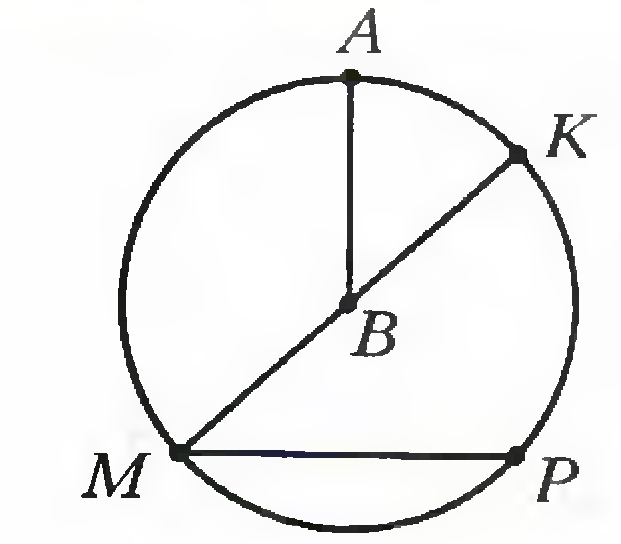 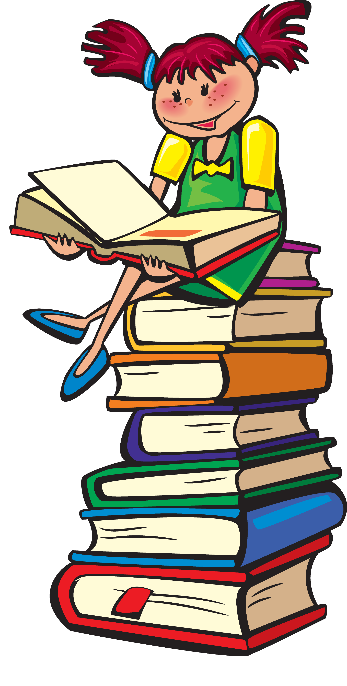 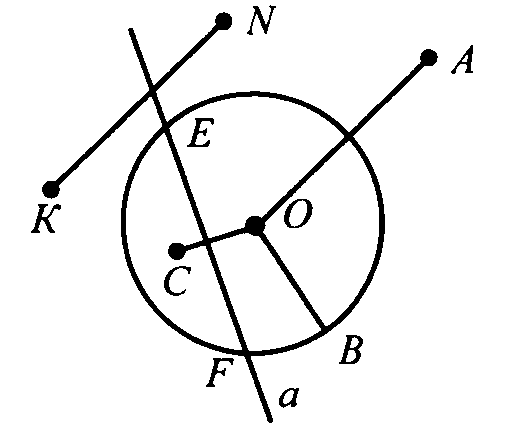 Устно
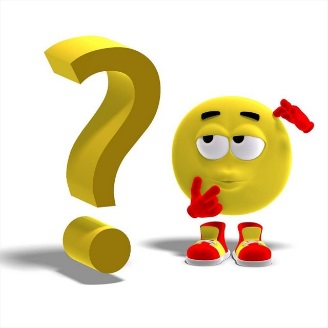 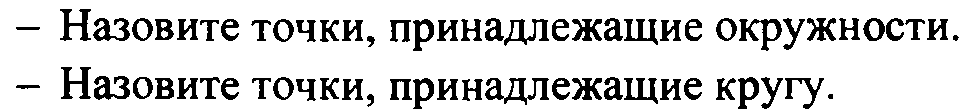 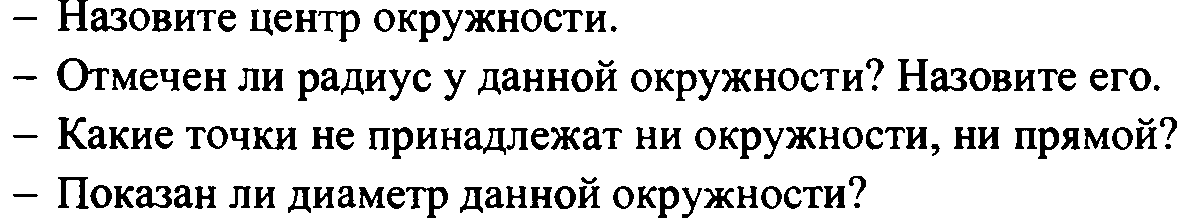 Выполнить задания
Найти диаметр, если радиус 
                                     2см; 4 мм; 30 м.
Найти радиус, если диаметр 
                                     18 см; 120 мм; 5 м.
По учебнику 
№ 703, 705, 706, 709, 710, 711, 713
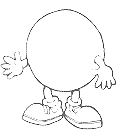 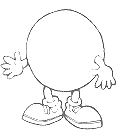 Домашнее задание
№ 704, 707, 708, 712
По желанию – творческое задание
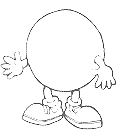 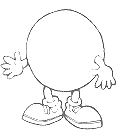